Art History
An exceptionally brief crash-course on 3000 + years of art
Ermahgerd 



Ert!!
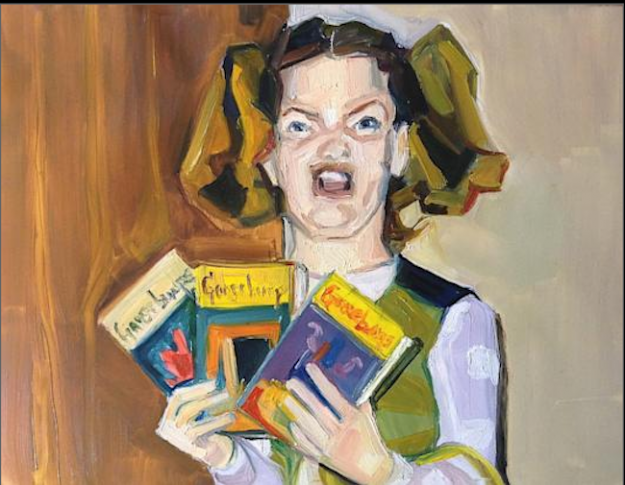 Stone Age/prehistoric Art (30,000 BC-2500 BC)
Cave paintings, idols
Figurative (symbolic) and nonfigurative (realistic)
Focus: fertility goddesses, animals
Humans = stick figures, animals more realistic
Stone Age/Prehistoric
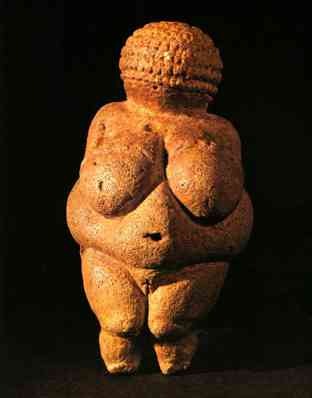 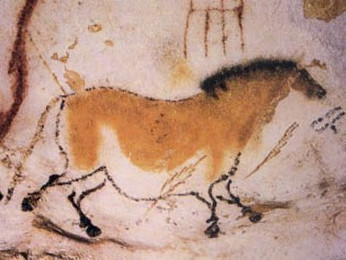 Lascaux Cave Painting
Woman of Willendorf
Mesopotamian Art/Bronze Age (3500 b.c.–539 b.c)
Warrior art and narration in stone relief
Focus: War, divine, rulers
Glorified powerful rulers, moral stories
Mesopotamian Art/Bronze Age
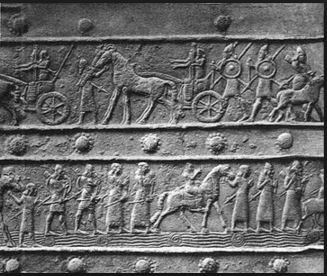 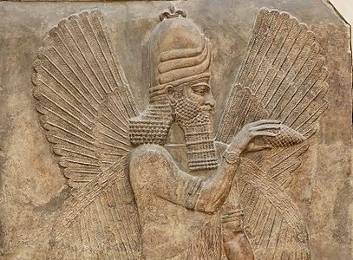 Mesopotamian relief sculptures
Greek/Hellinistic (850 b.c.–31 b.c)
Greek idealism: balance, perfect proportions; architectural orders
Mortal human and divine depicted
Realistic Human Body in sculpture
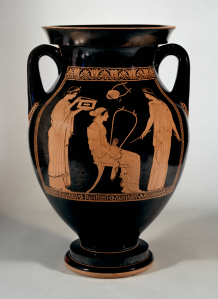 Greek/Hellinistic
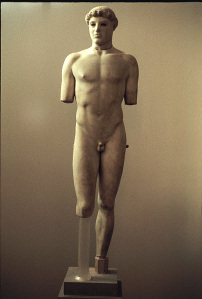 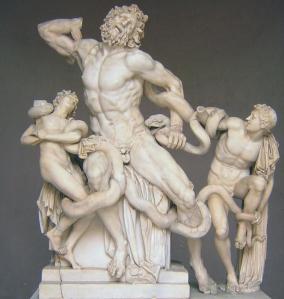 Lacoon and his sons
Kritios Boy
Middle Ages (500–1400 AD)Byzantine, Romanesque, Gothic
Blatant Religious (Christian) focus
Ornate, gold, rich colors
Art’s purpose was to depict and clarify the spiritual world.
Middle Ages
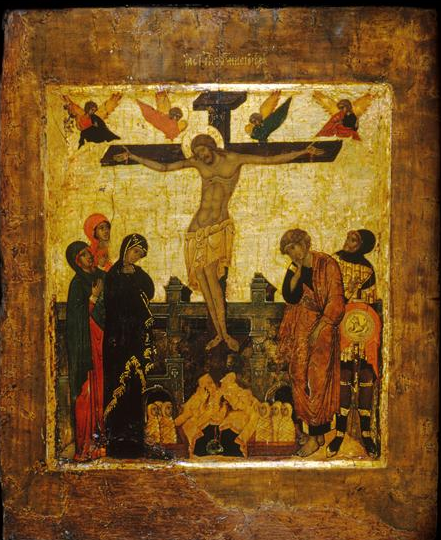 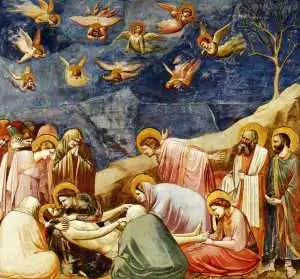 Lamentation  by Giotti di Bondone
Byzantine Crucifiction
Renaissance (1400-1600)
Rebirth of ideals of classical (Greek/Roman) art
Realistic perspective
Early Renaissance: religious themes, some figures and landscapes
Late Renaissance (Beginning of Protestant reformation): Focus on human body and physical reality
Renaissance
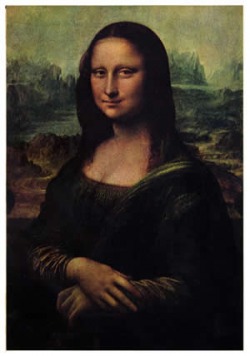 Birth of Venus by Pieter Bruegel
Mona Lisa by Leonardo Da Vinci
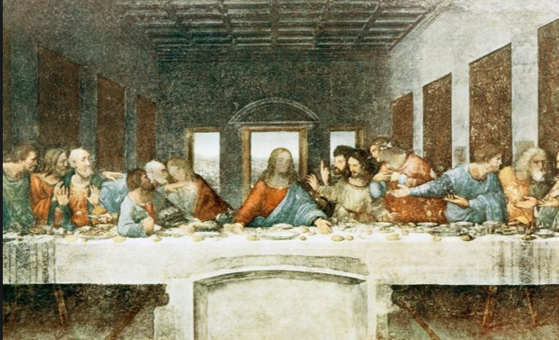 The Last Supper by Leonardo Da Vinci
Baroque (1600-1750
Catholic Counter Reformation
 Splendor and flourish for God; art as a weapon in the religious wars
Biblical Scenes: focusing on humanity of religious figures (fewer halos)
Dutch Baroque: landscapes, still lives, every day life
Baroque
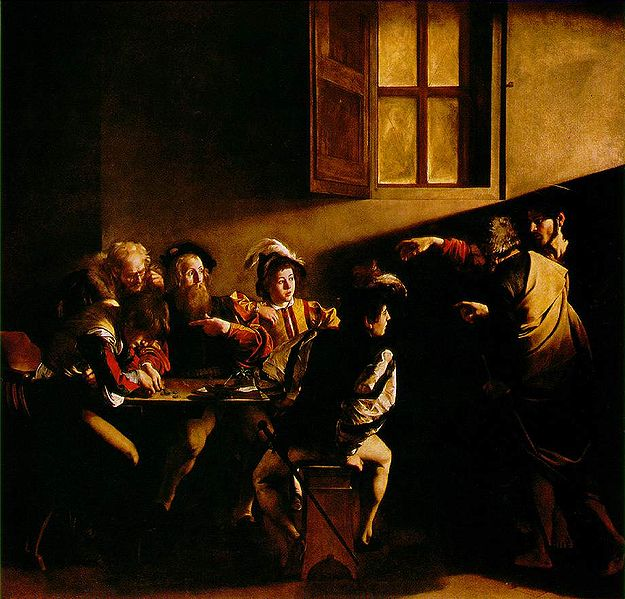 Calling of St. Matthew: Caravaggio
Neoclassical (Enlightenment):1750–1850
Reflect the rational way of thinking (Enlightenment) drew from classical Greek and Roman style
Idealized forms, stable composition
Political, patriotic theme in many
Heroism and civic virtues
Neoclassical
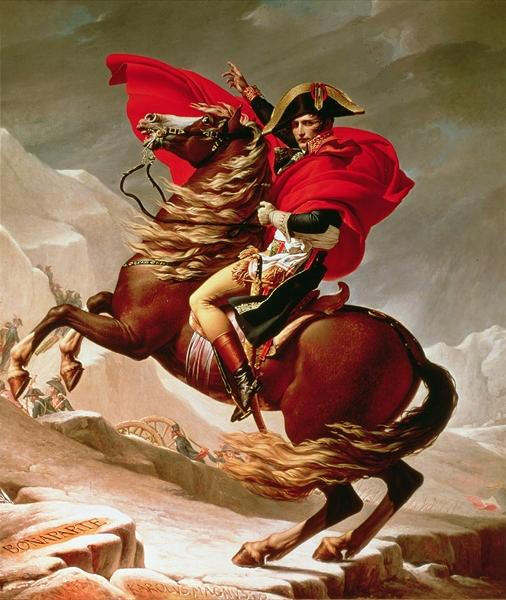 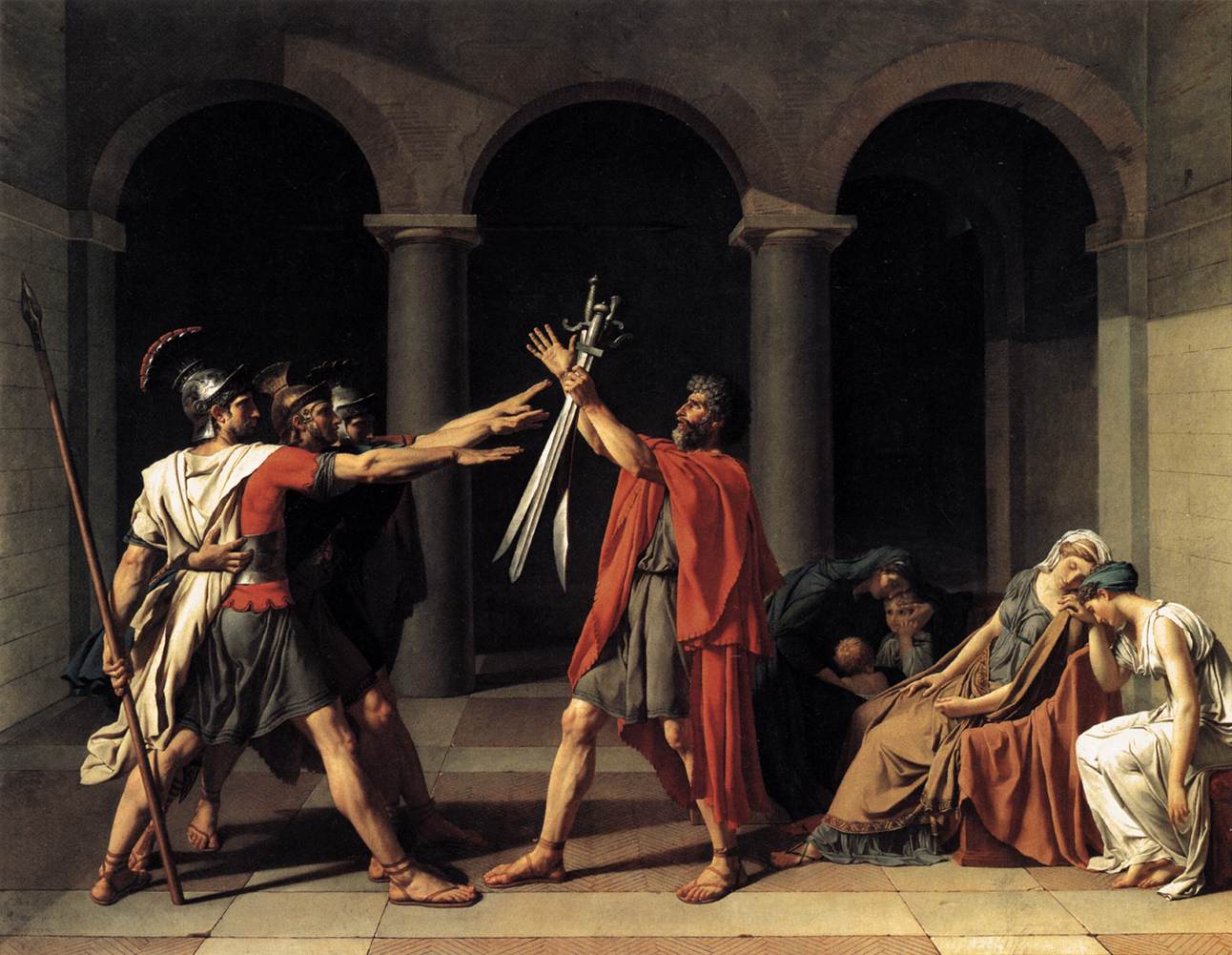 Oath of the Horatii 
by Jacques-Louis David
Napoleon Crossing the Saint Bernard  by Jacques-Louis David
Romanticism (1780-1850)
Reaction to Enlightenment: The triumph of imagination and individuality
Emphasis on individual over society
Brighter color, more intense emotion
Landscape scenes
Romanticism
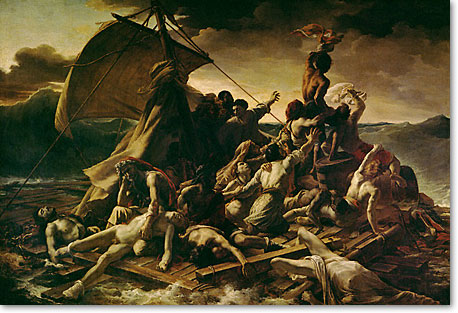 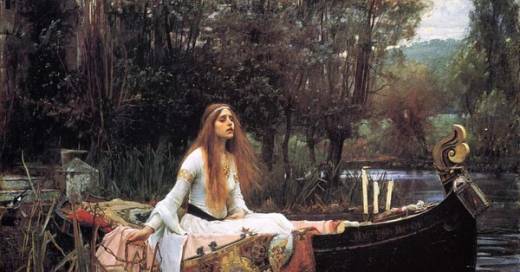 The Lady of Shallott 
By John William Waterhouse
The Raft Gericault
Impressionism (1865–1885)
Breaking traditional styles of painting by capturing fleeting effects of natural light
Quick Brushstrokes
Still lifes, landscapes, portraits
Impressionism
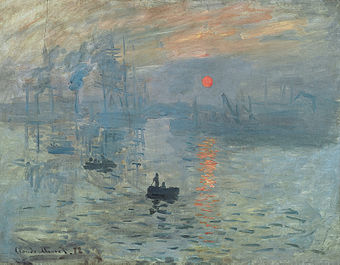 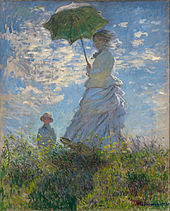 Impressionism Sunrise: Claude Monet
Woman with a Parosole: Claude Monet
Modern Art (postimpressionism, cubism, expressionism, fauvism, futurism) (1885-1970s)
New types of expression
Harsher colors, more abstract
Distortion of form
Modernism
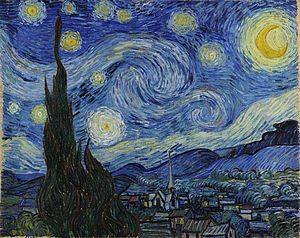 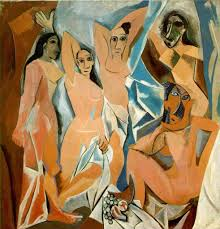 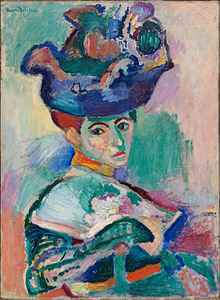 Starry Night by Van Gogh (Post-Impressionism)
Woman with a Hat by Henri Matisse (Fauvism)
Les demoiselles d’Avignon by Pablo Picaso (Cubism)
Postmodernism/ Deconstructivism (1970-now)
Art without a center and reworking and mixing past styles
Postmodern
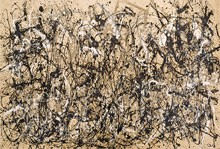 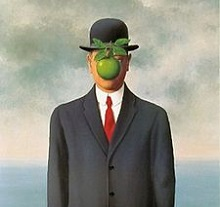 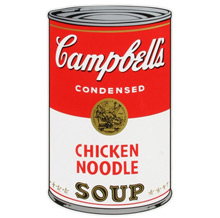 Autumn Rhythm by Jackson Pollock
Campbell’s Soup Can by Andy Warhol
The Son of Man 
by Rene Magritte
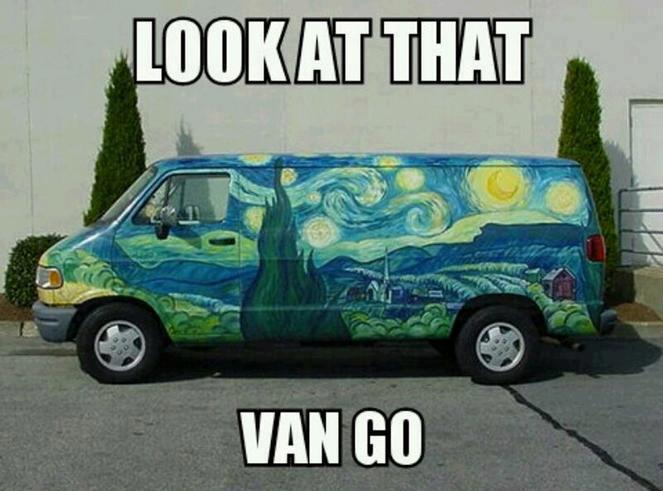 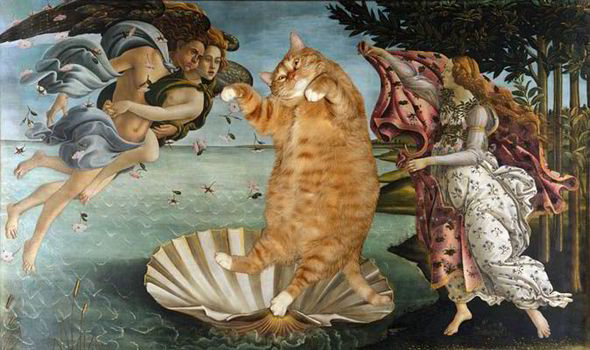